Кузбассу 70 лет!
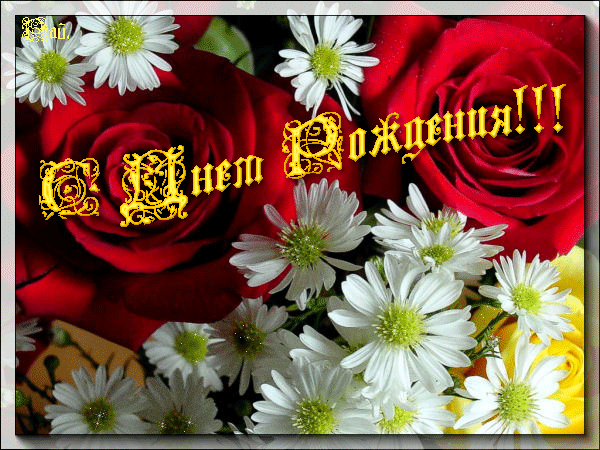 Медведь
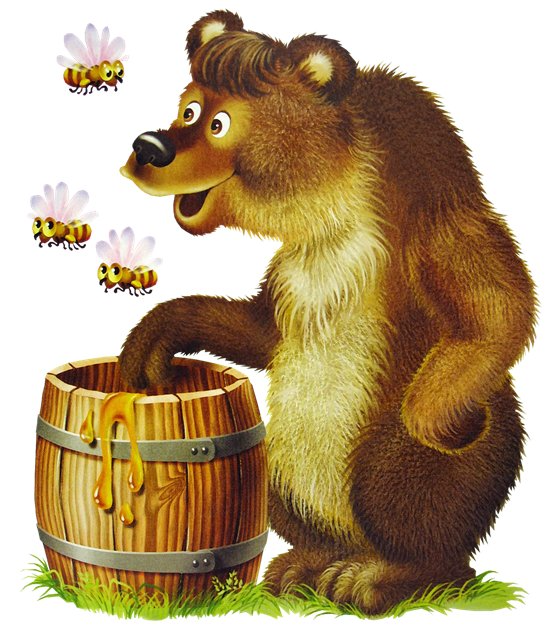